Information Technology | IT helpdesk agent
Microsoft 365 Copilot Chat and Copilot Studio
Extend
IT management costs
NSAT
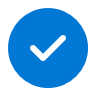 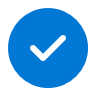 Value benefit
KPIs impacted
Cost savings
Employee experience
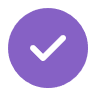 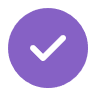 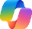 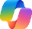 Copilot Chat1
Copilot Chat1
1. Create an agent
2. Add internal policies
3. Ticket status
Create a custom agent by describing what you want it to do, including instructions, including triggers, knowledge to pull answers from including links and support documentation, and actions such as creating a helpdesk ticket.
Add internal help policies for your agent to use when answering questions.
Allow users to check the status on helpdesk tickets they have raised.
Activity: Create an agent in Copilot Studios by describing what you want it to do, and adding resources and actions for it to take, and triggers for different flows.
Activity: Add a link to an internal troubleshooting document Trigger and add a description “return answers about troubleshooting connection issues.”
Activity: Add a trigger to connect with your helpdesk ticketing tool “return answers on current tickets for this user”. Make responses more personalized under Topics in Adaptive Card.
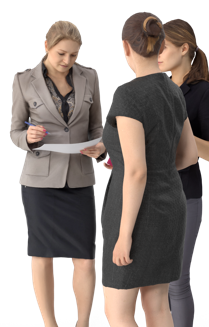 6. Update employees
5. Update support documentation
4. Connect to a human
Use Copilot to draft an announcement of clarifications to policies based on common queries.
Ask Copilot to help revise current policies with language that is easier to understand.
Allow to transfer a conversion to a human agent if Copilot cannot solve.
Benefit: Quickly draft communications to keep employees up to date and avoid future questions.
Sample Prompt: Revise this text with simpler language for a non-technical audience.
Activity: Add “transfer conversation” to a human agent in Topics.
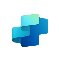 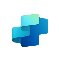 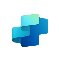 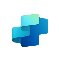 Copilot Agent3
Copilot Agent3
Copilot Agent3
Copilot Agent3